■PRICE CARD
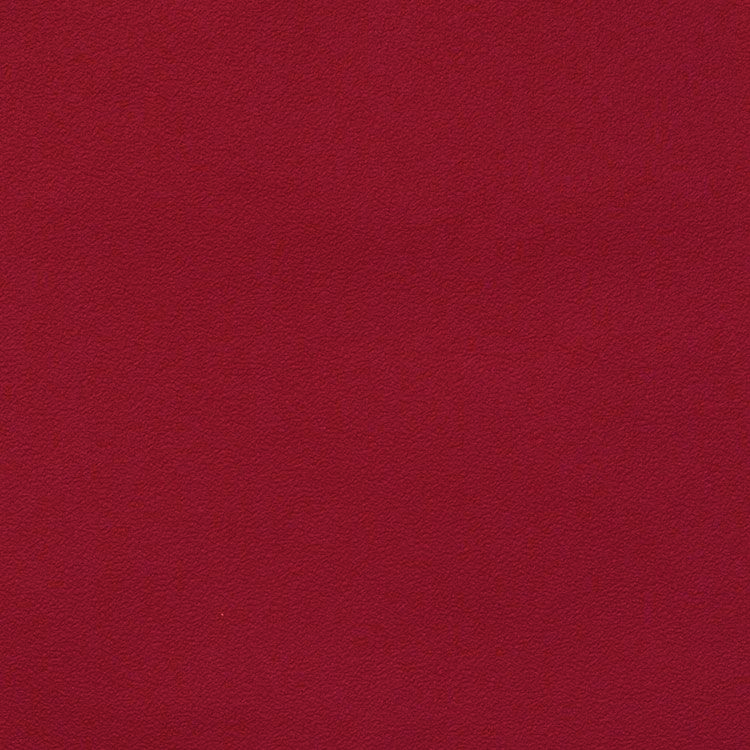 Ch.ルクーニュ ルージュ
Ch.ルクーニュ ルージュ
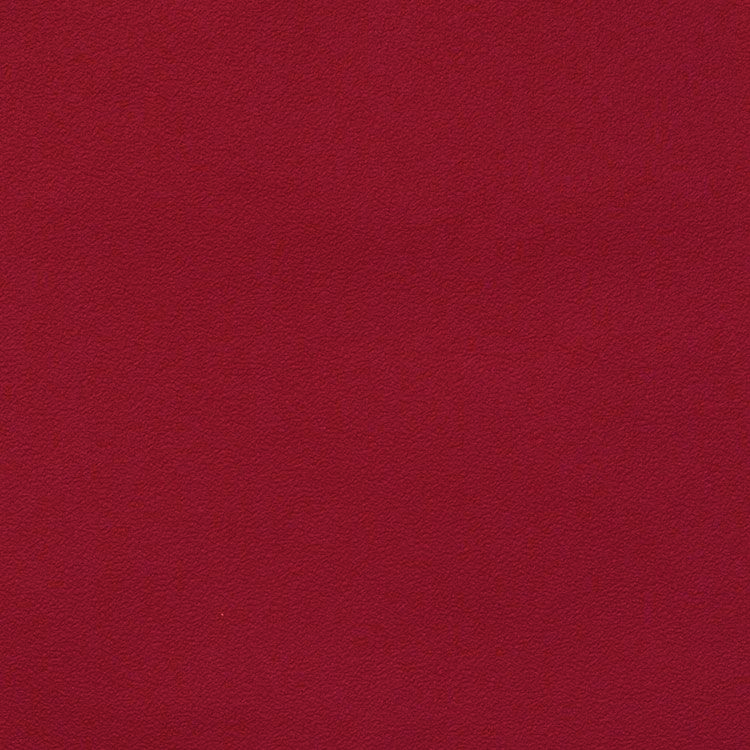 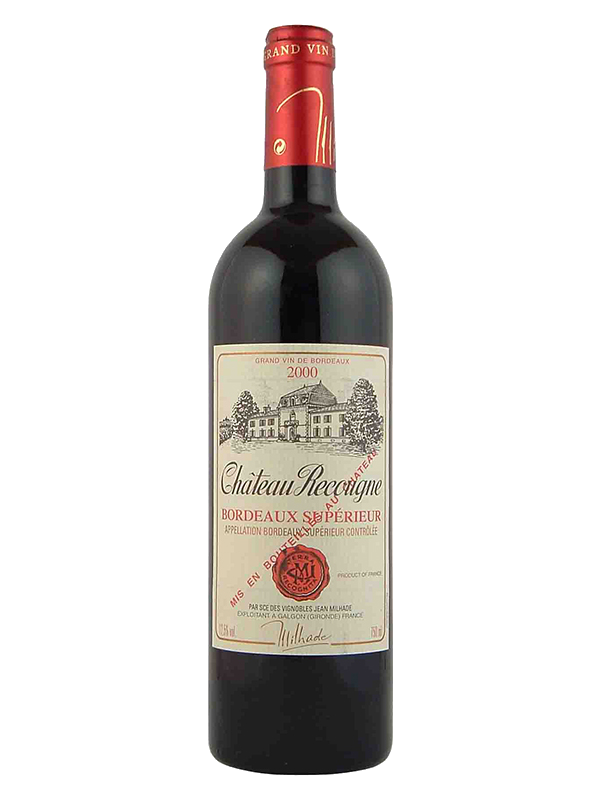 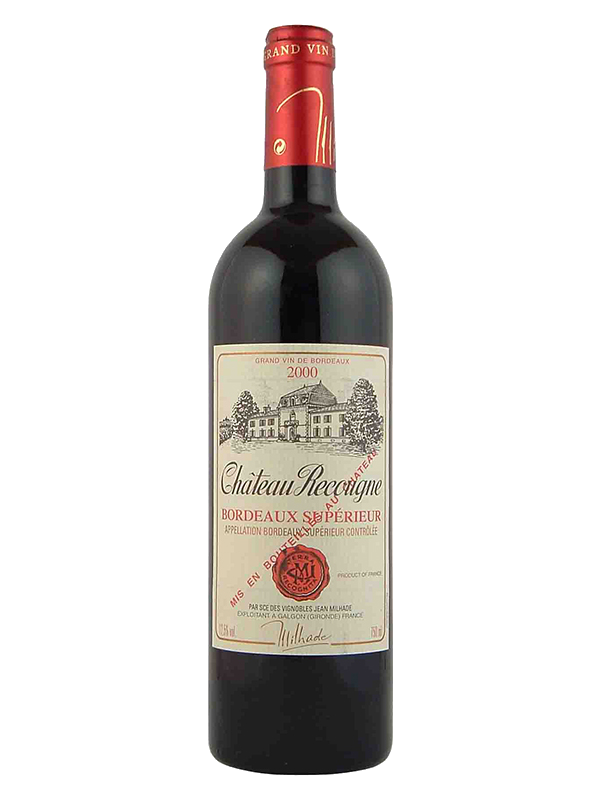 世界中の品評会で高評価！
当社ロングセラーボルドーワイン
世界中の品評会で高評価！
当社ロングセラーボルドーワイン
原産国：フランス/ボルドーシューペリュール
生産者：ミラード・ファミリー
品種　：メルロー/カベルネ・ソーヴィニヨン/
　　　　カベルネ・フラン/カルメネール
味わい：赤・辛口・フルボディ
原産国：フランス/ボルドーシューペリュール
生産者：ミラード・ファミリー
品種　：メルロー/カベルネ・ソーヴィニヨン/
　　　　カベルネ・フラン/カルメネール
味わい：赤・辛口・フルボディ
3,080
円 (税込)
希望小売価格
価格
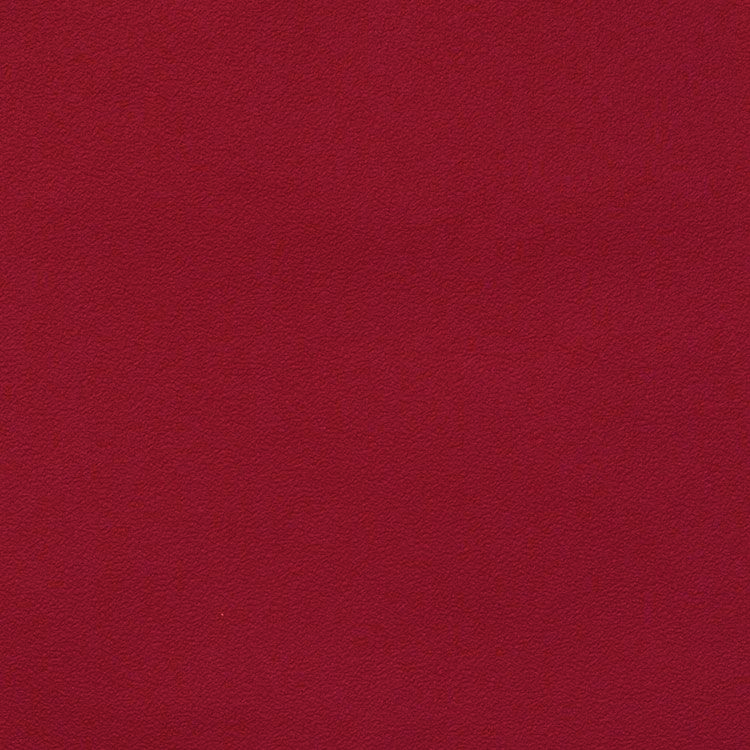 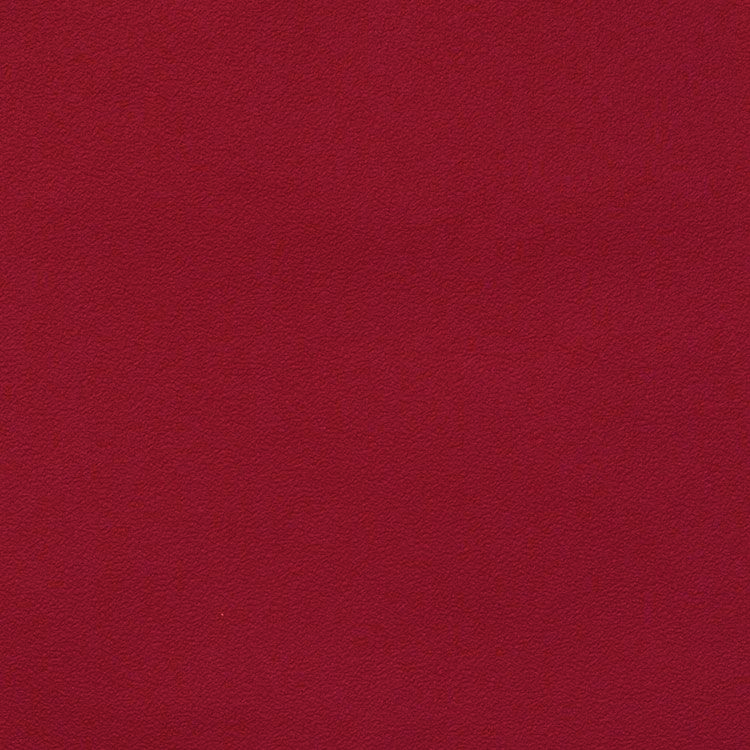 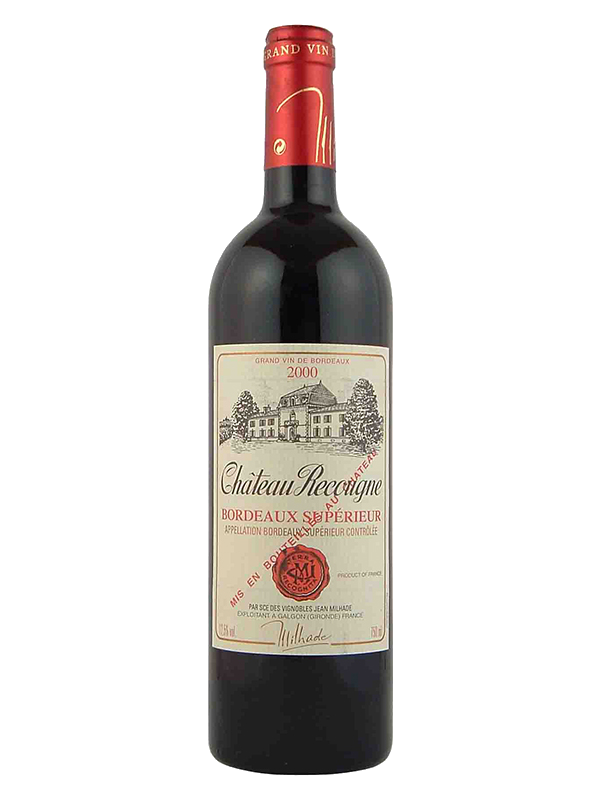 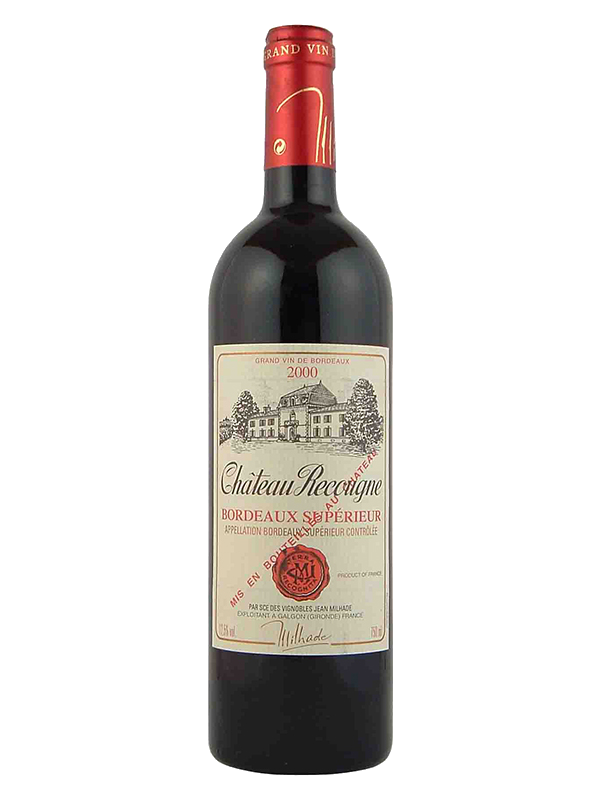 Ch.ルクーニュ ルージュ
Ch.ルクーニュ ルージュ
世界中の品評会で高評価！
当社ロングセラーボルドーワイン
世界中の品評会で高評価！
当社ロングセラーボルドーワイン
原産国　：フランス/ボルドーシューペリュール生産者　：ミラード・ファミリー
品種　　：メルロー/カベルネ・ソーヴィニヨン/
　　　　      カベルネ・フラン/カルメネール
味わい　：赤・辛口・フルボディ
原産国　：フランス/ボルドーシューペリュール生産者　：ミラード・ファミリー
品種　　：メルロー/カベルネ・ソーヴィニヨン/
　　　　      カベルネ・フラン/カルメネール
味わい　：赤・辛口・フルボディ
希望
小売
\2,800 (税込 \3,080)
価格
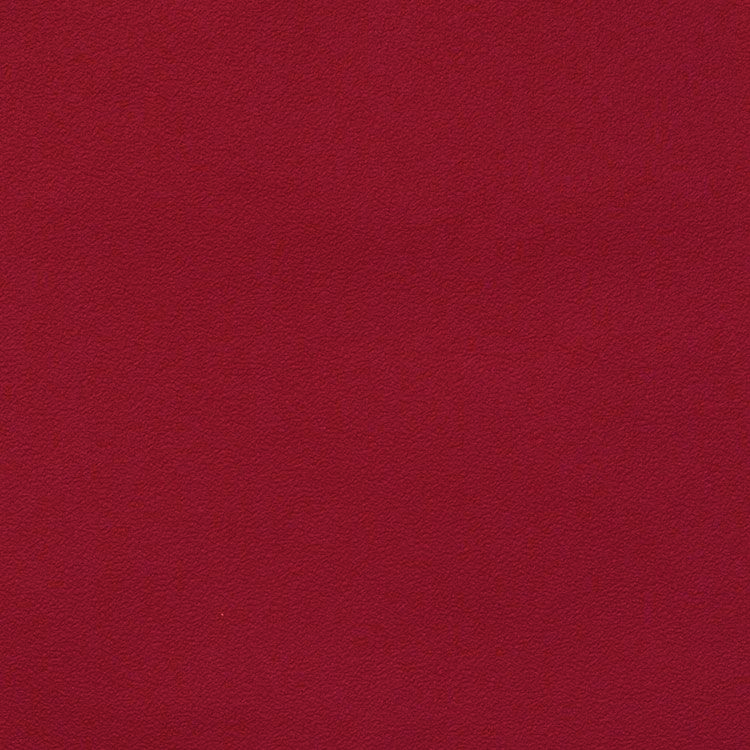 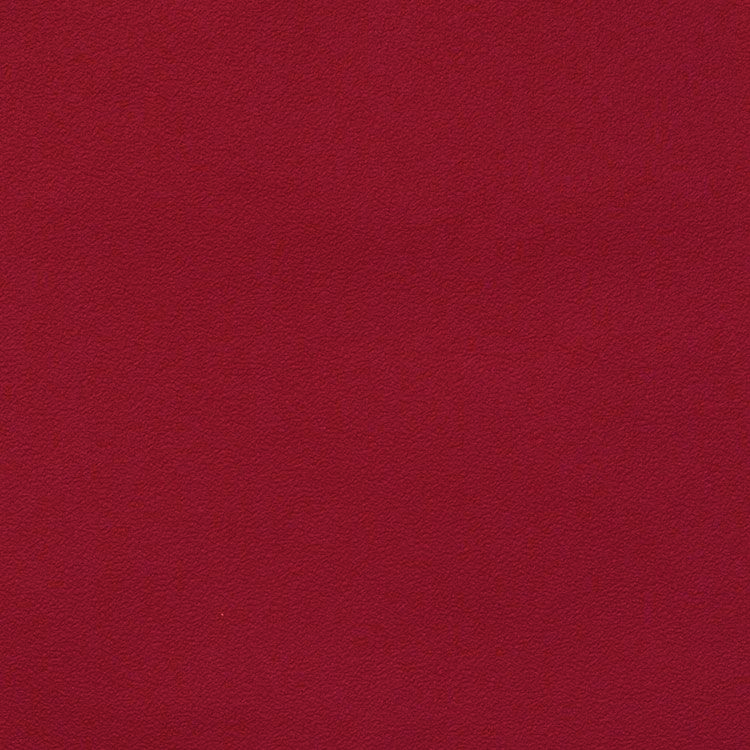 Ch.ルクーニュ ルージュ
Ch.ルクーニュ ルージュ
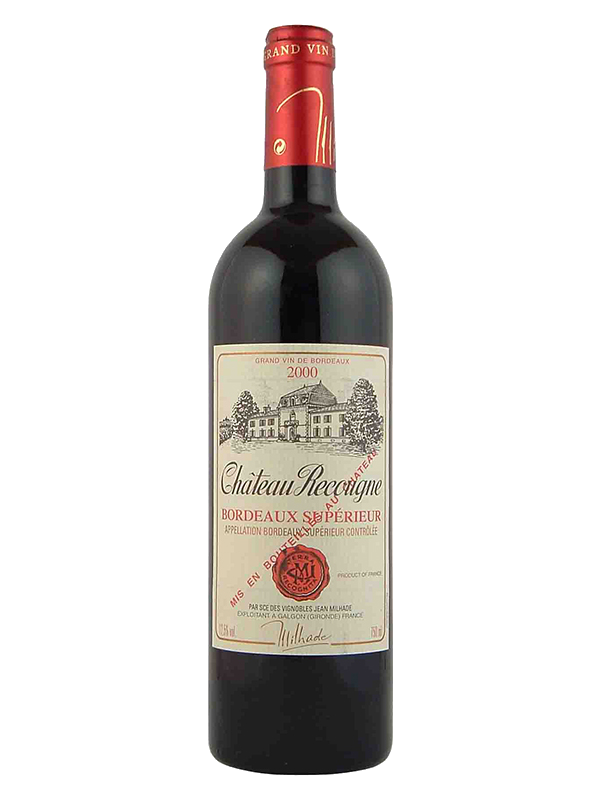 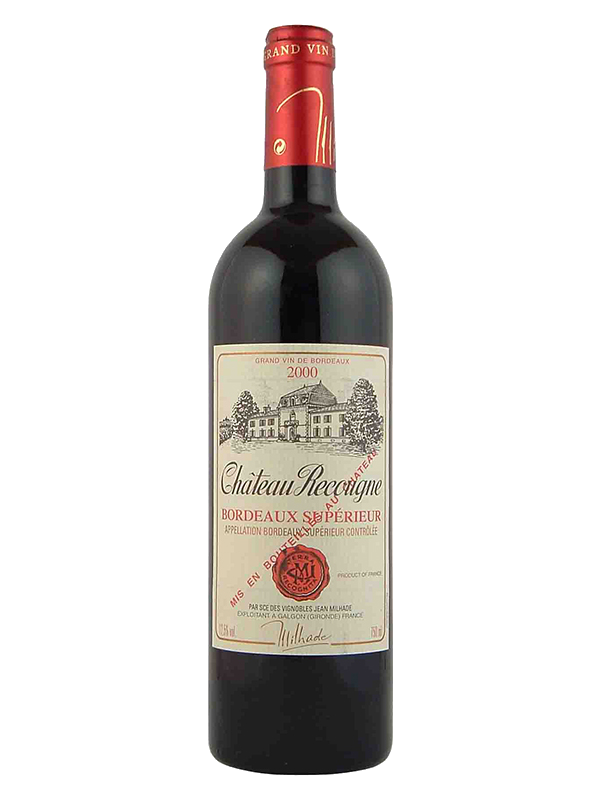 世界中の品評会で高評価！当社ロングセラーボルドーワイン
世界中の品評会で高評価！当社ロングセラーボルドーワイン
シャトー・ルクーニュのヴィンヤードは柔らかな砂泥と「クラッセ・ド・フェール」と呼ばれる鉄分を多く含む粘土質土壌が覆う斜面にあります。発酵はステンレスタンクを使用。樽熟成を一切させず、旨味のつまった飲み飽きしないスタイルに仕上げています。後味にしっかりとしたタンニンを感じる力強いタイプです。
シャトー・ルクーニュのヴィンヤードは柔らかな砂泥と「クラッセ・ド・フェール」と呼ばれる鉄分を多く含む粘土質土壌が覆う斜面にあります。発酵はステンレスタンクを使用。樽熟成を一切させず、旨味のつまった飲み飽きしないスタイルに仕上げています。後味にしっかりとしたタンニンを感じる力強いタイプです。
原産国　：フランス/ボルドーシューペリュール
生産者　：ミラード・ファミリー
品種　　：メルロー/カベルネ・ソーヴィニヨン/
　　　　    カベルネ・フラン/カルメネール
味わい　：赤・辛口・フルボディ
原産国　：フランス/ボルドーシューペリュール
生産者　：ミラード・ファミリー
品種　　：メルロー/カベルネ・ソーヴィニヨン/
　　　　    カベルネ・フラン/カルメネール
味わい　：赤・辛口・フルボディ
\2,800 (税込 \3,080)
希望
小売
価格